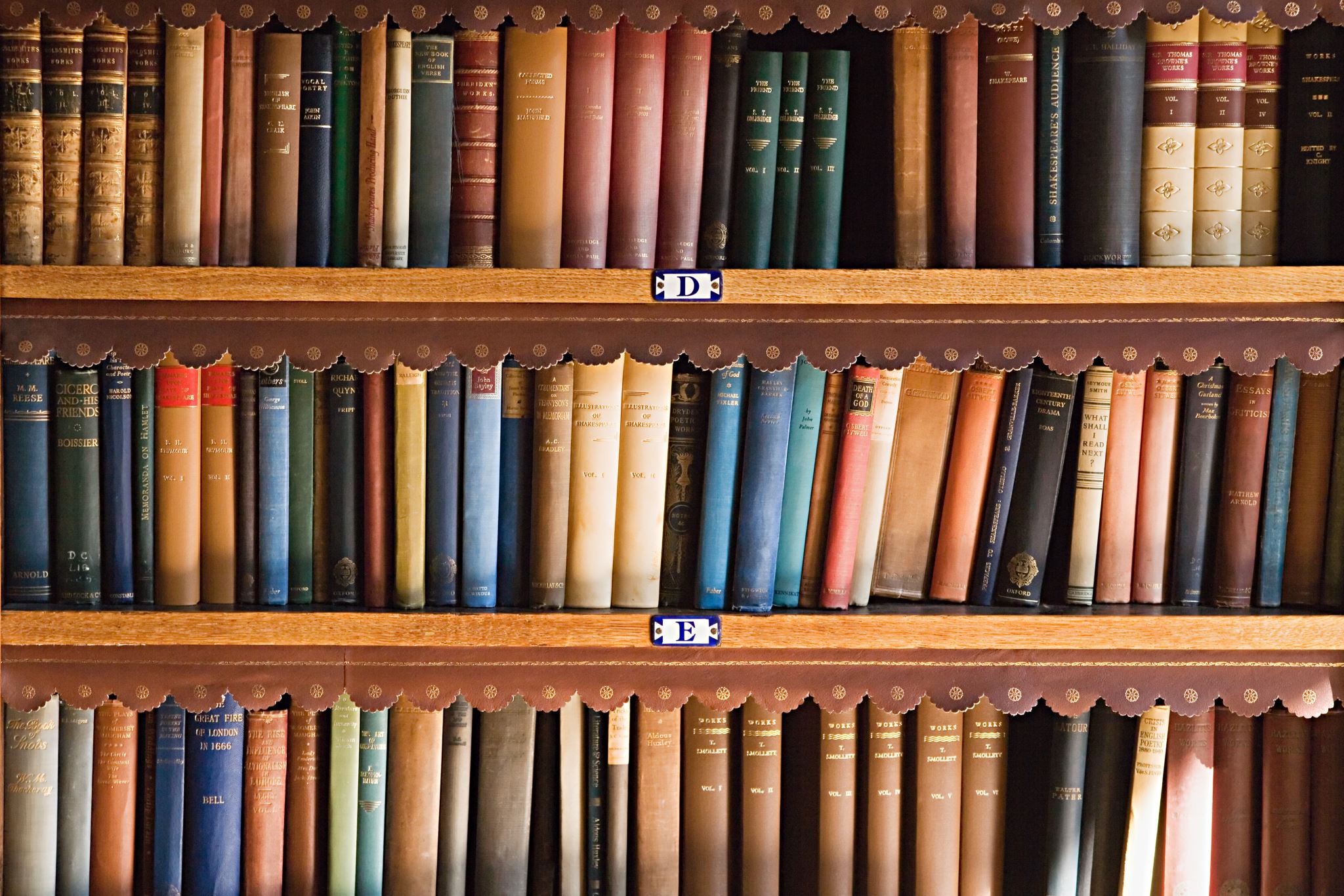 Yeni Atina Edebiyat Ekolü (1880-1922)
Yeni Atina Ekolü (1880-1922)
Yeni Atina Ekolü, Yedi Adalar Ekolü ve Atina Romantik Ekolü’nün birleşmesinden sonra ortaya çıkar.
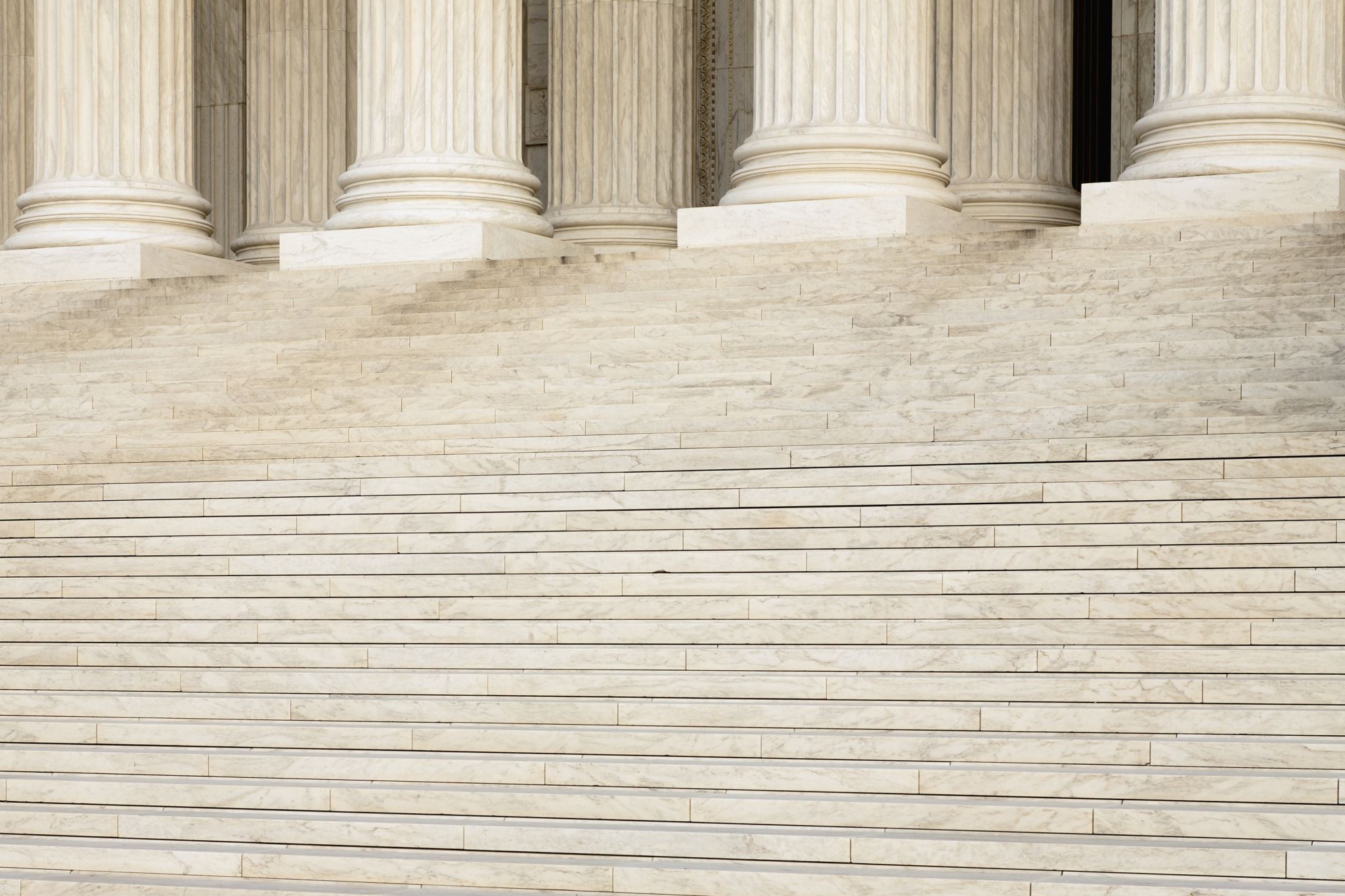 Şiirde Parnasizm
Şiirde Sembolizm
Kostis Palamas (1859-1943)
Düzyazı
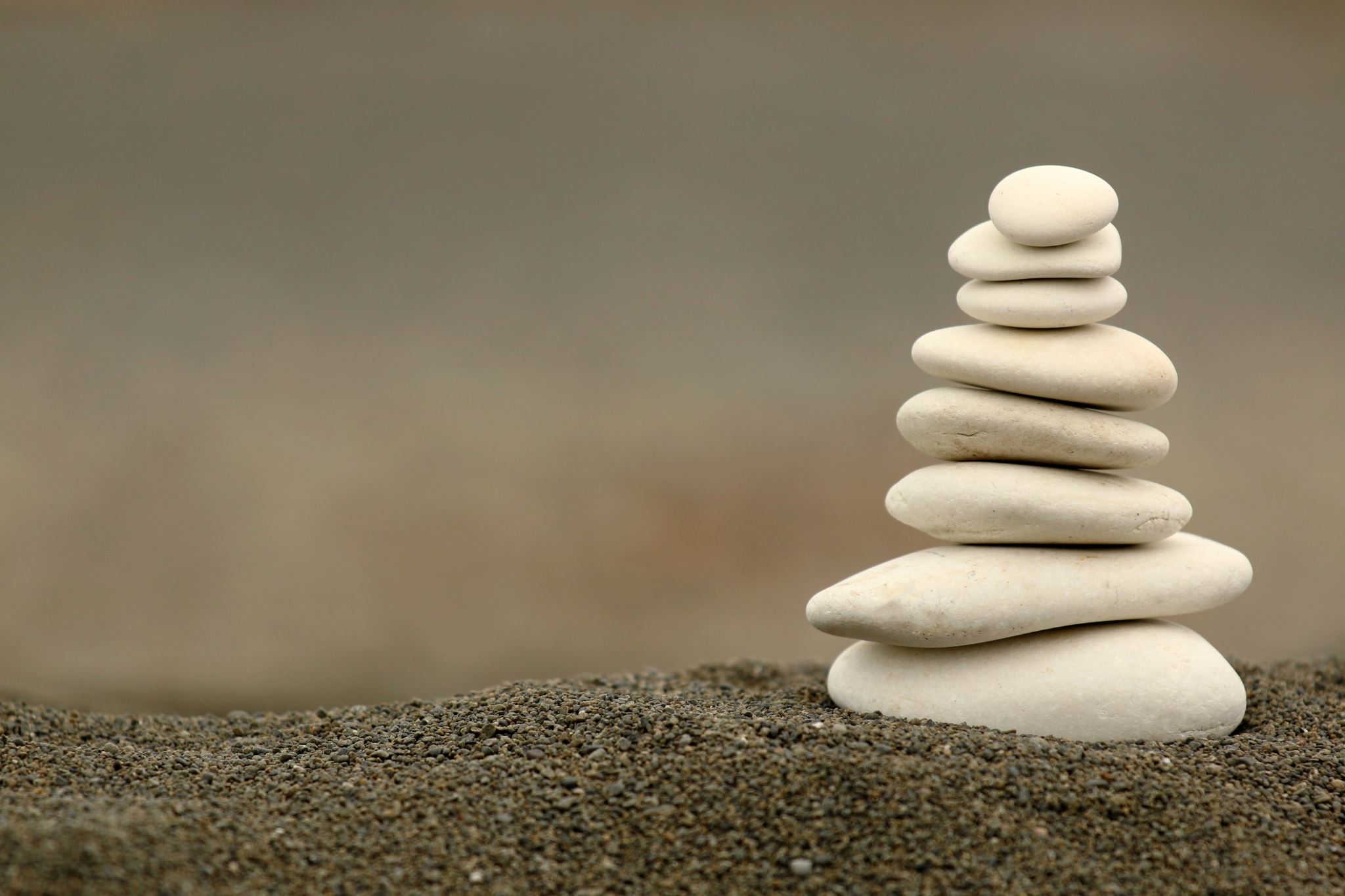 Yeorgios Viziinos (1849-1896)
Realizm
Hem katherevusa hem dimotiki kullanır.
Kahramanların derin psikolojik analizleri yapılır.
Otobiyografik unsurlar ön plandadır.
Eserler: Annemin Günahı, Hayatının Biricik Yolculuğu, Moskof Selim
Aleksandros Papadiamantis (1851-1911)
İthografik unsurlar ön plandadır, taşra öyküsüne yönelmiştir.
Öykülerinin çoğu  doğduğu ve hayatının büyük bölümünü geçirdiği Skiathos adasında geçer.
Realizmden etkilenir.
Öykülerinde taşra  ve gündelik hayattan insanlar yer alıyor
 Kurgusunda tezatlık göze çarpar .İyilik ve masumiyet – kötülük ve yoksulluk
Katharevusa’yı kullanıyor – ilahilerden unsurlar ve ada lehçeleri 
Eserler: Hadula, Başak toplayıcı, Göçmen kadın
Andreas Karkavitsas (1866 – 1922)
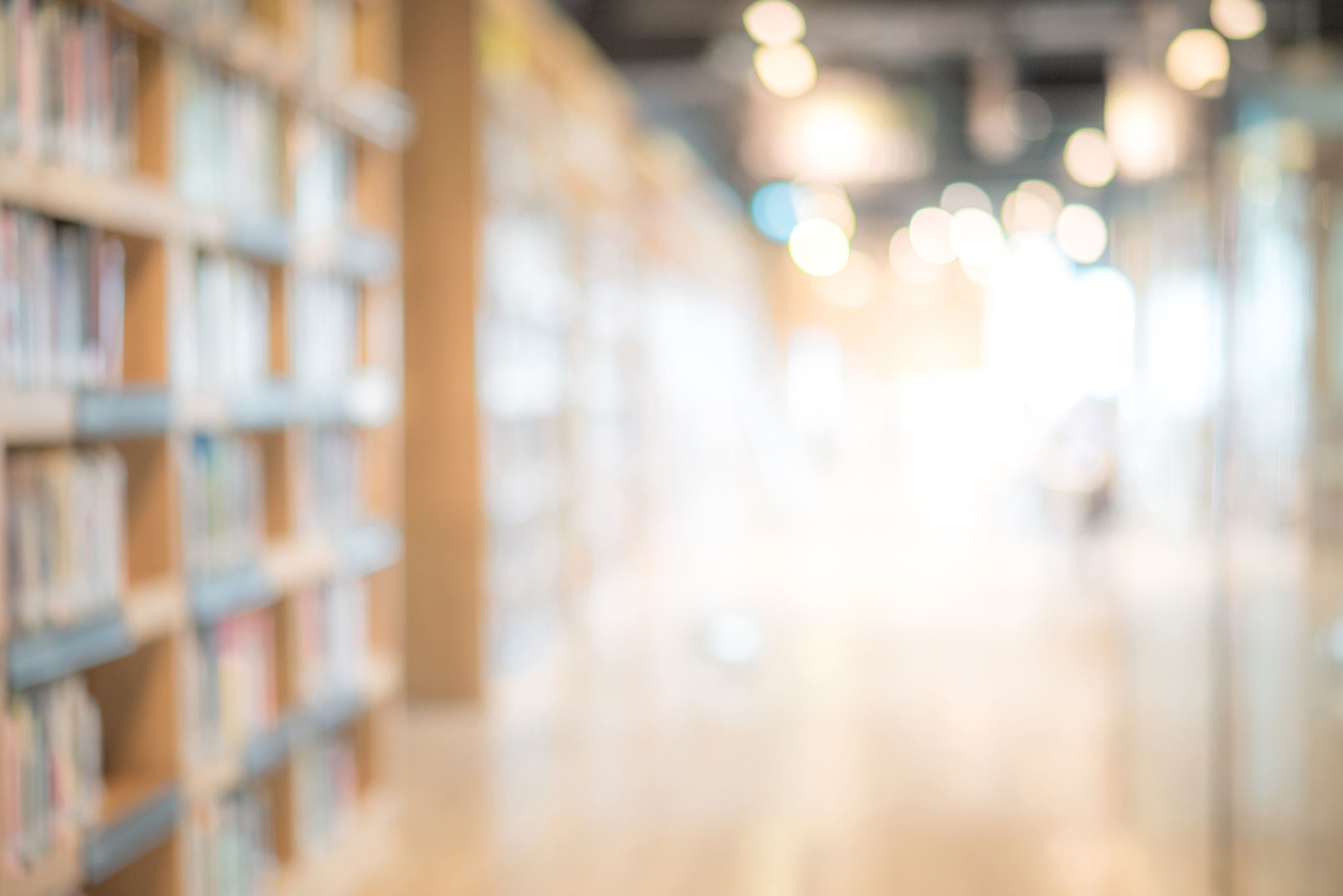 Grigorios Ksenopoulos (1867 – 1951)
Önce hikayeler yazar, 20. yy başlarında ilk şehir romanı yazarı oldu.
Gerçekçi bir şekilde toplumu ve sınıfların arasındaki çatışmaları betimler